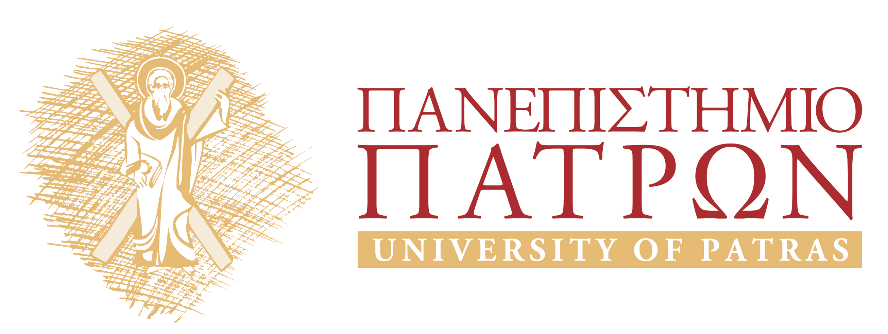 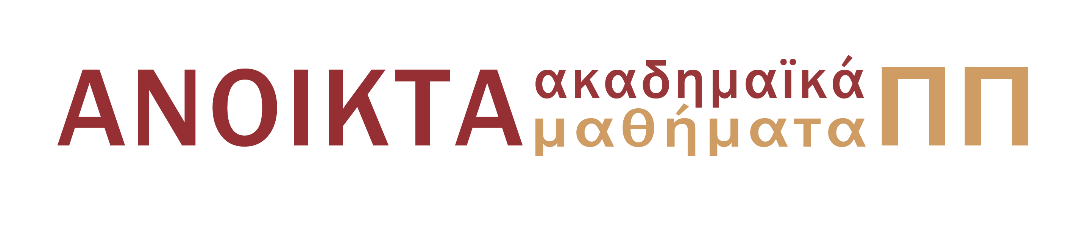 Ψηφιακές Τηλεπικοινωνιές
Ενότητα 6:  Κωδικοποίηση Αναλογικής Πηγής -  Κβάντιση Καθηγητής Κώστας Μπερμπερίδης
Πολυτεχνική Σχολή
Τμήμα Μηχανικών Η/Υ και Πληροφορικής
Σκοποί  ενότητας
Υπενθύμιση των εννοιών της δειγματοληψίας αναλογικού σήματος. Περιγραφή του κωδικοποιητή κυματομορφής και περιγραφή των διάφορων κατηγοριών κβαντιστών.
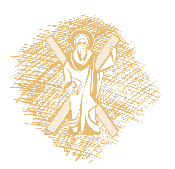 Περιεχόμενα ενότητας
Δειγματοληψία Αναλογικής Πηγής
Κωδικοποιητής Κυματομορφής
Ομοιόμορφή και Μη Ομοιόμορφη Κβάντιση
Βαθμωτός και Διανυσματικός Κβαντιστής
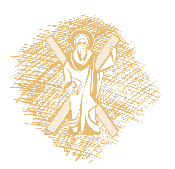 Εισαγωγή (1 από 2)
Αναλογική πηγή:
μετά από δειγματοληψία γίνεται διακριτού χρόνου
άπειρος αριθμός bits/έξοδο για τέλεια αναπαράσταση
Θεωρία Ρυθμού-Παραμόρφωσης (R-D): σχέση ανάμεσα
σε ρυθμό bits/έξοδο του κωδικοποιητή και στην
παραμόρφωση που εισάγεται
Εισαγωγή (2 από 2)
Δειγματοληψία (1 από 4)
Δειγματοληψία (2 από 4)
Οπότε το φάσμα του δειγματοληπτημένου σήματος μπορεί να γραφτεί ως η συνέλιξη του αρχικού φάσματος με μια συνάρτηση Dirac comp περιόδου fs

Αν fs>=2W  (όπου W το εύρος ζώνης του x(t) ) τότε το x(t) μπορεί να ανακατασκευαστεί πλήρως από τα δείγματα του (Θεώρημα Nyquist)
Δειγματοληψία (3 από 4)
Δειγματοληψία (4 από 4)
Συμπιεσμένη Δειγματοληψία (Compressed Sampling) :
    Μια (σχεδόν επαναστατική) εξέλιξη των τελευταίων χρόνων είναι ότι:  
      Εάν το αναλογικό σήμα είναι αραιό σε κάποιο πεδίο τότε μπορεί δειγματοληπτηθεί με ρυθμό μικρότερο (ή και αρκετά μικρότερο) του Nyquist.  Το σήμα μπορεί να ανακατασκευαστεί από τα δείγματα με οσοδήποτε μικρή (ελεγχόμενη) απόκλιση σε σχέση με το αρχικό.
Κατηγορίες Κβαντιστών
Διάκριση Κβαντιστών
Βαθμωτός Κβαντιστής: κάθε δείγμα της πηγής κβαντίζεται (κωδικοποιείται) ξεχωριστά
Διανυσματικός Κβαντιστής: τα δείγματα κβαντίζονται κατά μπλοκ
Θα δούμε περιπτώσεις και από τις δύο κατηγορίες
Θα δούμε πώς συγκρίνονται οι βαθμωτοί με τους διανυσματικούς κβαντιστές ως προς:
πολυπλοκότητα
ρυθμό για δεδομένη παραμόρφωση
καθυστέρηση κωδικοποίησης
Κωδικοποιητές Κυματομορφής (1 από 2)
(Άλλη) Διάκριση Κβαντιστών:
Κωδικοποιητές Κυματομορφής
Κωδικοποιητές Ανάλυσης-Σύνθεσης

Κωδικοποιητές Κυματομορφής
η έξοδος της πηγής θεωρείται μια τυχαία κυματομορφή
αρκεί να γνωρίζουμε γενικά χαρακτηριστικά, όπως
εύρος ζώνης
στατιστικά 1ης και 2ης τάξης
φασματική πυκνότητα ισχύος
Κωδικοποιητές Κυματομορφής (2 από 2)
Χαρακτηριστικά
απλοί κωδικοποιητές
γενικής χρήσης
σχετικά υψηλού ρυθμού (μικρή συμπίεση)
Κωδ/ση Κυμ/ρφης: Βαθμωτή Κβάντιση
Παράδειγμα Βαθμωτής Κβάντισης
Περιοχές:
R1=(-,α1]
R2=(α1, α2]
...
R8=(α7,)


Τιμές κβάντισης:
Συνάρτηση Κβάντισης
Συνάρτηση Κβάντισης
Μη γραμμική
Μη αναστρέψιμη
όλα τα σημεία της Rk απεικονίζονται στο ίδιο σημείο
ένα ποσό πληροφορίας χάνεται ανεπιστρεπτί
Μέτρο στιγμιαίας παραμόρφωσης: τετραγωνικό σφάλμα

Μέση Παραμόρφωση:
Θόρυβος Κβάντισης
Το τελικό (κβαντισμένο) σήμα μπορεί να εκφραστεί ως


Η δεύτερη ποσότητα (\tilde{x}) καλείται θόρυβος κβάντισης

Στόχος: ο θόρυβος κβάντισης να έχει μικρή ισχύ
Πιο σημαντικός στόχος: η ισχύς του θορύβου να είναι μικρή σε σχέση με την ισχύ του αρχικού σήματος (κανονικοποίηση)

Ορισμός: Λόγος Σήματος προς Θόρυβο Κβάντισης (Signal to Quantization Noise Ratio, SQNR)
Υπολογισμός Ισχύος Σήματος
Πώς υπολογίζεται η ισχύς ενός σήματος;
Ντετερμινιστικό σήμα (σήμα ισχύος)
Στοχαστικό σήμα

Αν είναι στάσιμο, τότε απλοποιείται ως
Αν είναι στάσιμο και εργοδικό τότε όπως και στη 1η περίπτωση.
Ομοιόμορφη Κβάντιση (1 από 3)
Είναι η πιο απλή περίπτωση βαθμωτών κβαντιστών
Οι περιοχές του κβαντιστή, εκτός των ακραίων, έχουν το ίδιο εύρος Δ
Παραμόρφωση:
Ομοιόμορφη Κβάντιση (2 από 3)
Σχεδίαση ομοιόμορφου κβαντιστή:
πρέπει να επιλεγούν (Ν+2) παράμετροι

παραγώγιση ως προς τις παραμέτρους 
και επιλογή αυτών που ελαχιστοποιούν την παραμόρφωση

Απλοποίηση: 
αν η pdf της πηγής έχει άρτια συμμετρία, ο βέλτιστος κβαντιστής είναι επίσης συμμετρικός, οπότε
οι σχεδιαστικές παράμετροι μειώνονται στις μισές περίπου
Ομοιόμορφη Κβάντιση (3 από 3)
Πηγή σε fX(x) άρτιας συμμετρίας









Η ελαχιστοποίηση συνήθως πραγματοποιείται με αριθμητικές μεθόδους
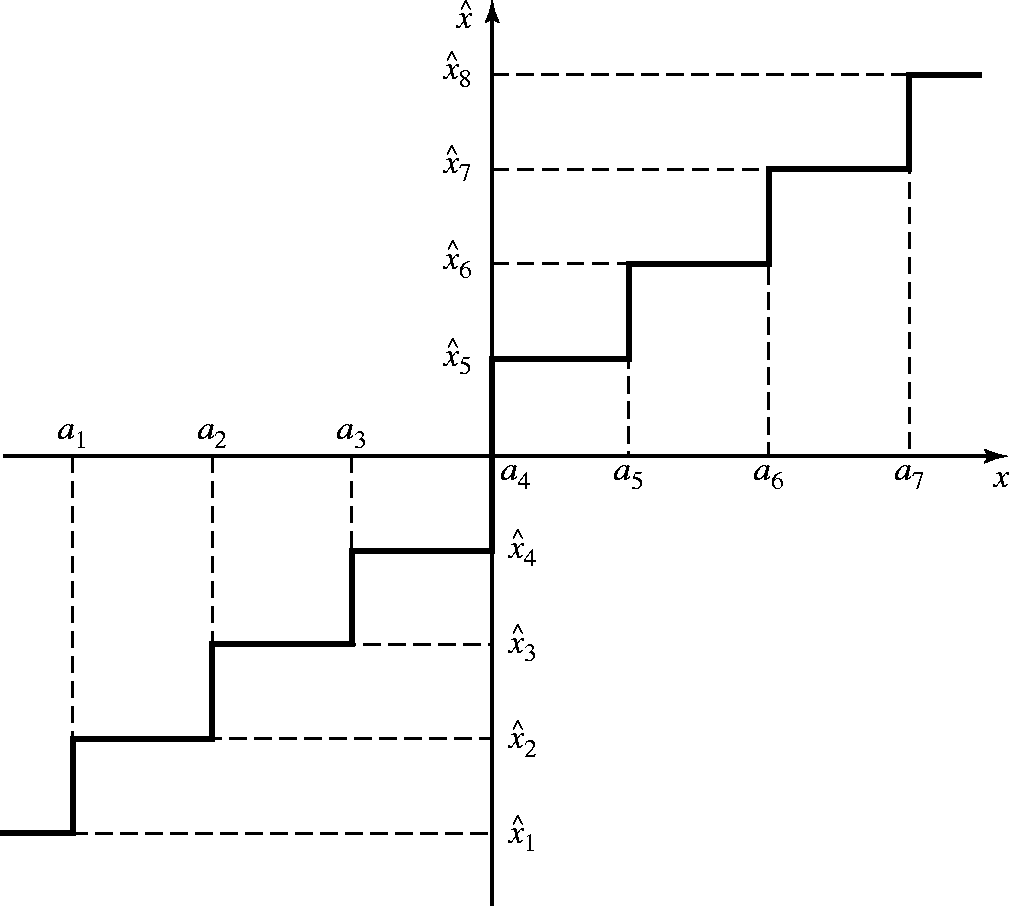 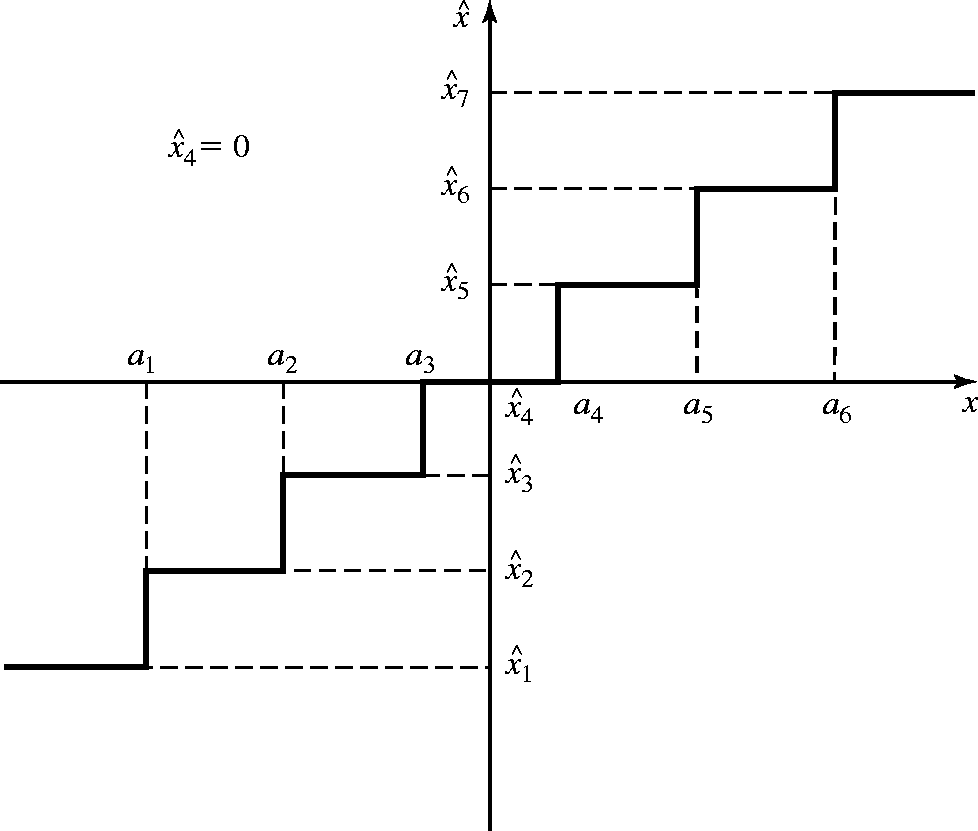 Ν άρτιο
Ν περιττό
Παράδειγμα: Gaussian Πηγή (1 από 4)
Πηγή X(t), στάσιμη, Gaussian, μηδενικής μέσης τιμής
Φασματική πυκνότητα ισχύος Sx(f)=2, |f|<100Hz
Δειγματοληψία: ρυθμός Nyquist
Κβάντιση: όπως στο σχήμα 
Πόσος είναι ο ρυθμός;
Πόση είναι η παραμόρφωση;
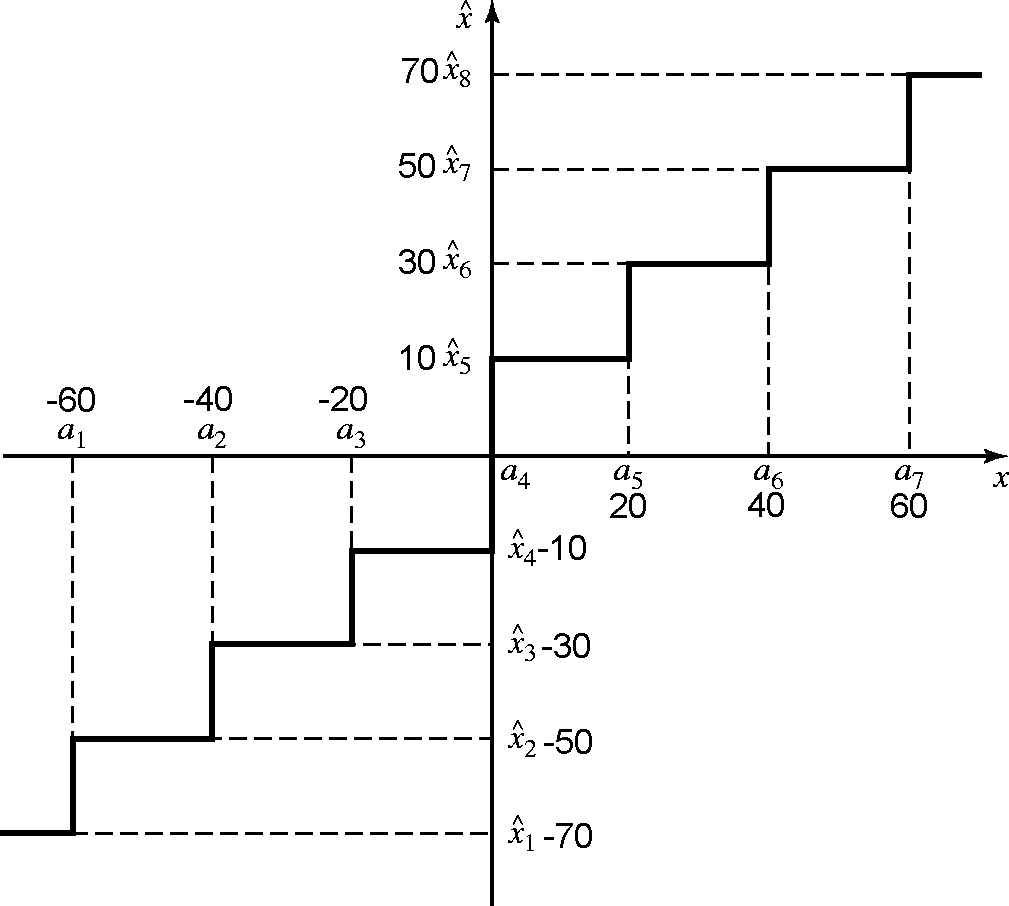 [Speaker Notes: - PSD orthogonal pulse  the autocorrelation function is a sinc]
Παράδειγμα: Gaussian Πηγή (2 από 4)
Συχνότητα δειγματοληψίας 200Hz (200 έξοδοι/sec)
Κβάντιση με 8 στάθμες => 3bits/έξοδο  (R = 3bits/sample)
Ρυθμός κωδικοποίησης 600 bits/sec
Κάθε δείγμα Xi~N(0,σ2)
[Speaker Notes: R(\tau)=\int_{f=-\inf}^{\inf} PSD(f)exp(j*2*pi*f*\tau)df   for \tau = 0 ,  R(0) \equiv \sigma^2 = )=\int_{f=-\inf}^{\inf} PSD(f)df]
Παράδειγμα: Gaussian Πηγή (3 από 4)
Παραμόρφωση
Με συνάρτηση πυκνότητας πιθανότητας
[Speaker Notes: R(\tau)=\int_{f=-\inf}^{\inf} PSD(f)exp(j*2*pi*f*\tau)df   for \tau = 0 ,  R(0) \equiv \sigma^2 = )=\int_{f=-\inf}^{\inf} PSD(f)df]
Παράδειγμα: Gaussian Πηγή (4 από 4)
Αντικαθιστώντας, προκύπτει
Τι προβλέπει η συνάρτηση ρυθμού – παραμόρφωσης;
Πού οφείλεται η διαφορά;
το όριο ισχύει για n και όχι για βαθμωτό (n=1) 
τα όρια και οι τιμές κβάντισης δεν είναι τα βέλτιστα
οι έξοδοι του κβαντιστή δεν είναι ισοπίθανες, οπότε θα μπορούσαν να κωδικοποιηθούν περαιτέρω
Μη Ομοιόμορφη Κβάντιση (1 από 3)
Μη Ομοιόμορφη Κβάντιση (2 από 3)
Παραμόρφωση



Παραγωγίζω ως προς αi  και θέτω
Συμπέρασμα:
τα άκρα των περιοχών κβάντισης είναι ο αριθμητικός μέσος των γειτονικών τιμών κβάντισης
κάθε τιμή x κβαντίζεται στην πλησιέστερη τιμή κβάντισης
πώς υπολογίζονται οι τιμές κβάντισης;
[Speaker Notes: Παραγώγιση του ολοκληρώματος:  2ο Θεμελιώδες Θεώρημα του Διαφορικού και Ολοκληρωτικού Λογισμού:
If  F(x)=\int_{c}^{x} f(t) dt   then  F’(x) = f(x)]
Μη Ομοιόμορφη Κβάντιση (3 από 3)
Παραγωγίζω ως προς xi και θέτω



Προκύπτει


Συμπέρασμα:
οι βέλτιστες τιμές κβάντισης είναι τα κέντρα μάζας της κάθε περιοχής κβάντισης (η υπό συνθήκη αναμενόμενη τιμή)
δηλαδή ο υπό συνθήκη μέσος όρος
Συνθήκες Lloyd-Max
Οι συνθήκες που δείξαμε, δηλαδή ότι:
τα άκρα των περιοχών κβάντισης δίνονται από τον αριθμητικό μέσο των γειτονικών τιμών κβάντισης
οι τιμές κβάντισης είναι τα κέντρα μάζας των περιοχών κβάντισης
είναι αναγκαίες για να είναι βέλτιστος ένας βαθμωτός κβαντιστής
αλλά δεν προσφέρουν αποδοτικό τρόπο σχεδιασμού του βέλτιστου κβαντιστή και αναλυτική λύση στο πρόβλημα
Αλγόριθμος Lloyd-Max (1 από 2)
Πρακτική λύση:
ένας επαναληπτικός αλγόριθμος
οι δύο συνθήκες ικανοποιούνται εναλλάξ
Αλγόριθμος:
Επέλεξε τυχαία ή ομοιόμορφα τις περιοχές κβάντισης
Υπολόγισε τις τιμές κβάντισης ως τα κέντρα μάζας των περιοχών
Υπολόγισε τα άκρα των περιοχών ως το μέσο όρο των γειτονικών τιμών κβάντισης
Επανέλαβε τα βήματα 2 και 3 έως ότου συγκλίνει η διαδικασία
Αλγόριθμος Lloyd-Max (2 από 2)
Βαθμωτός vs Διανυσματικός (1 από 2)
Βαθμωτή κβάντιση: κάθε έξοδος κβαντίζεται ξεχωριστά
Παράδειγμα: κβάντιση με 2bits/έξοδο
Βαθμωτός vs Διανυσματικός (2 από 2)
Διανυσματική κβάντιση: μπλοκ εξόδων κβαντίζονται ταυτόχρονα
Παράδειγμα:
θεωρούμε δύο δείγματα εξόδου μαζί
απεικονίζονται στο επίπεδο
χωρίζω το επίπεδο σε 16 περιοχές
απαιτούνται 4 bits/ζεύγος εξόδων
δηλαδή 2bits/έξοδο
ίδιος ρυθμός με τη βαθμωτή 
   αν ήταν με 4 στάθμες
Ερώτηση: ποιο είναι το κέρδος;
Διανυσματική Κβάντιση (1 από 2)
Απάντηση:
οι περιοχές μπορεί να μην είναι ορθογώνιες
έτσι μπορώ να πετύχω μικρότερη παραμόρφωση κατά την κβάντιση
με τον ίδιο ρυθμό R
[Speaker Notes: Π.χ.,  αν στο δισδιάστατο χώρο οι τιμές βρίσκονται γύρω από μία ευθεία τότε οι συντεταγμένες της ευθείας είναι συσχετισμένες, δηλαδή αν γνωρίζω την τετμημένη ξέρω περίπου και την τεταγμένη.]
Διανυσματική Κβάντιση (2 από 2)
Βέλτιστος Διανυσματικός Κβαντιστής
Κριτήρια σχεδίασης 
Γενικεύσεις του βαθμωτού
Η περιοχή Ri είναι το σύνολο των σημείων που ικανοποιούν συνθήκες εγγύτητας


Οι τιμές κβάντιστης είναι τα κέντρα μάζας των περιοχών



Ο σχεδιασμός του κβαντιστή γίνεται με γενίκευση του επαναληπτικού αλγορίθμου που είδαμε
Σχόλια
Η διανυσματική κβάντιση έχει πολλές εφαρμογές, π.χ.
κωδικοποίηση ομιλίας 
κωδικοποίηση video

Η διανυσματική κβάντιση για να είναι αποδοτική προϋποθέτει
συσχέτιση μεταξύ των δειγμάτων εξόδου της πηγής  (δηλαδή να έχουμε πηγή με μνήμη)
γιατί;
Κωδικοποιητές Ανάλυσης-Σύνθεσης (1 από 2)
Κωδικοποιητές Ανάλυσης - Σύνθεσης
θεωρούμε ότι η έξοδος της πηγής παράγεται με κάποιο συγκεκριμένο μοντέλο
ο κωδικοποιητής προσπαθεί να παραμετροποιήσει το μοντέλο και να εξάγει τις παραμέτρους
αντί να κωδικοποιήσει τα δείγματα, κωδικοποιεί τις παραμέτρους του μοντέλο
Απαιτήσεις:
γνώση του μοντέλου
η έξοδος της πηγής να ακολουθεί το συγκεκριμένο μοντέλο
Κωδικοποιητές Ανάλυσης-Σύνθεσης (2 από 2)
Χαρακτηριστικά:
σύνθετοι κωδικοποιητές
ειδικού σκοπού (για συγκεκριμένες πηγές)
σχετικά χαμηλού ρυθμού (μεγάλη συμπίεση)
Παράδειγμα Σήματος Ομιλίας (1 από 2)
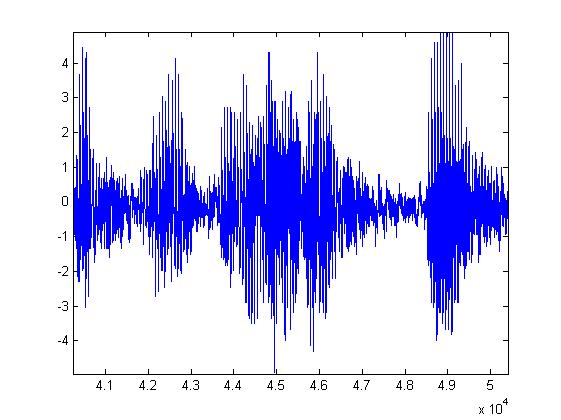 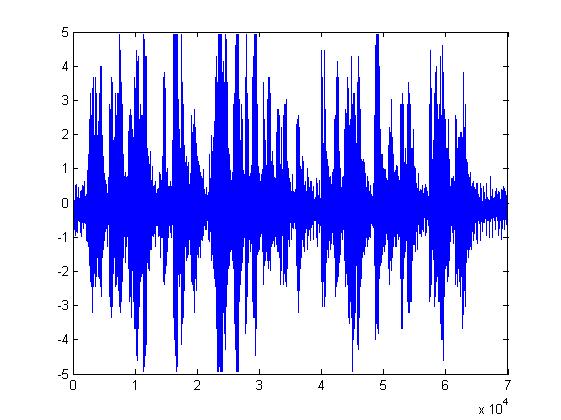 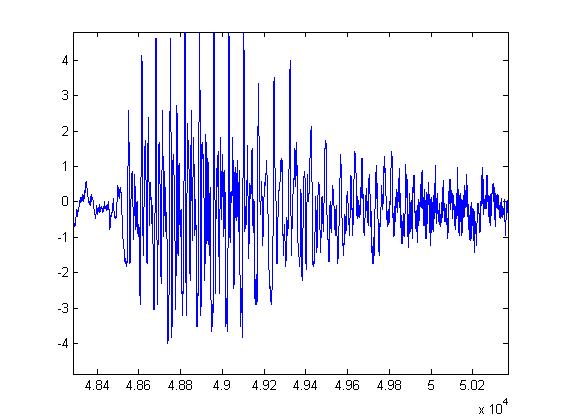 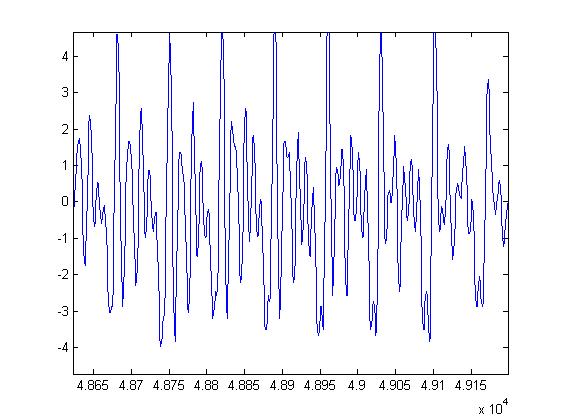 Παράδειγμα Σήματος Ομιλίας (2 από 2)
Μηχανισμός παραγωγής ομιλίας
Αντίστοιχοι κωδικοποιητές φωνής χρησιμοποιούνται στο GSM, UMTS, LTE κ.λπ.
Τέλος Ενότητας 6
Χρηματοδότηση
Το παρόν εκπαιδευτικό υλικό έχει αναπτυχθεί στo πλαίσιo του εκπαιδευτικού έργου του διδάσκοντα.
Το έργο «Ανοικτά Ακαδημαϊκά Μαθήματα στο Πανεπιστήμιο Πατρών» έχει χρηματοδοτήσει μόνο την αναδιαμόρφωση του εκπαιδευτικού υλικού. 
Το έργο υλοποιείται στο πλαίσιο του Επιχειρησιακού Προγράμματος «Εκπαίδευση και Δια Βίου Μάθηση» και συγχρηματοδοτείται από την Ευρωπαϊκή Ένωση (Ευρωπαϊκό Κοινωνικό Ταμείο) και από εθνικούς πόρους.
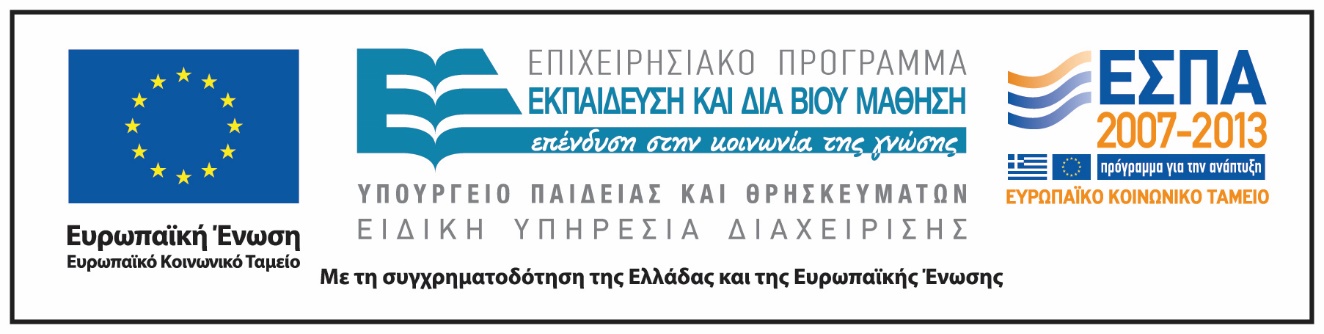 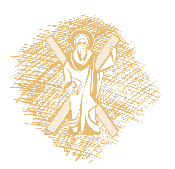 Σημειώματα
Σημείωμα Ιστορικού Εκδόσεων Έργου
Το παρόν έργο αποτελεί την έκδοση 1.00.
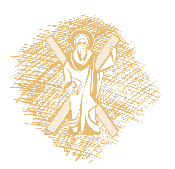 Σημείωμα Αναφοράς
Copyright Πανεπιστήμιο Πατρών, Κώστας Μπερμπερίδης. «Ψηφιακές Τηλεπικοινωνίες». Έκδοση: 1.0. Πάτρα 2015. Διαθέσιμο από τη δικτυακή διεύθυνση: https://eclass.upatras.gr/courses/CEID1110/.
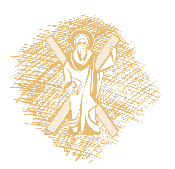 Σημείωμα Αδειοδότησης
Το παρόν υλικό διατίθεται με τους όρους της άδειας χρήσης Creative Commons Αναφορά, Μη Εμπορική Χρήση Παρόμοια Διανομή 4.0 [1] ή μεταγενέστερη, Διεθνής Έκδοση.   Εξαιρούνται τα αυτοτελή έργα τρίτων π.χ. φωτογραφίες, διαγράμματα κ.λ.π.,  τα οποία εμπεριέχονται σε αυτό και τα οποία αναφέρονται μαζί με τους όρους χρήσης τους στο «Σημείωμα Χρήσης Έργων Τρίτων».
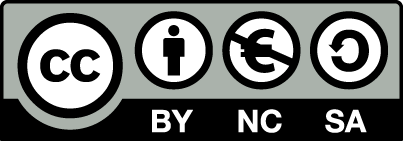 [1] http://creativecommons.org/licenses/by-nc-sa/4.0/ 
Ως Μη Εμπορική ορίζεται η χρήση:
που δεν περιλαμβάνει άμεσο ή έμμεσο οικονομικό όφελος από την χρήση του έργου, για το διανομέα του έργου και αδειοδόχο
που δεν περιλαμβάνει οικονομική συναλλαγή ως προϋπόθεση για τη χρήση ή πρόσβαση στο έργο
που δεν προσπορίζει στο διανομέα του έργου και αδειοδόχο έμμεσο οικονομικό όφελος (π.χ. διαφημίσεις) από την προβολή του έργου σε διαδικτυακό τόπο

Ο δικαιούχος μπορεί να παρέχει στον αδειοδόχο ξεχωριστή άδεια να χρησιμοποιεί το έργο για εμπορική χρήση, εφόσον αυτό του ζητηθεί.
Διατήρηση Σημειωμάτων
Οποιαδήποτε αναπαραγωγή ή διασκευή του υλικού θα πρέπει να συμπεριλαμβάνει:
το Σημείωμα Αναφοράς
το Σημείωμα Αδειοδότησης
τη δήλωση Διατήρησης Σημειωμάτων
το Σημείωμα Χρήσης Έργων Τρίτων (εφόσον υπάρχει)
μαζί με τους συνοδευόμενους υπερσυνδέσμους.
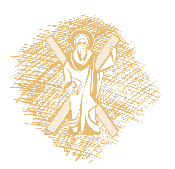 Σημείωμα Χρήσης Έργων Τρίτων
Το Έργο αυτό κάνει χρήση των ακόλουθων έργων:
Οι εικόνες στις διαφάνειες 5, 12, 18, 29, 30, 31, και 38 έχουν δημιουργηθεί με βάση αντίστοιχες εικόνες στο βιβλίο «Συστήματα Τηλεπικοινωνιών», J. G. Proakis, M. Salehi, Εθνικό και Καποδιστριακό Πανεπιστήμιο Αθηνών (Μετάφραση-Επιμέλεια: Καρούμπαλος Κ. και Ζέρβας Ε., Καραμπογιάς Σ., Σαγκριώτης Ε.)
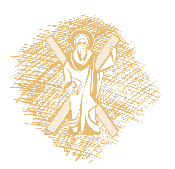